Academic Mindset
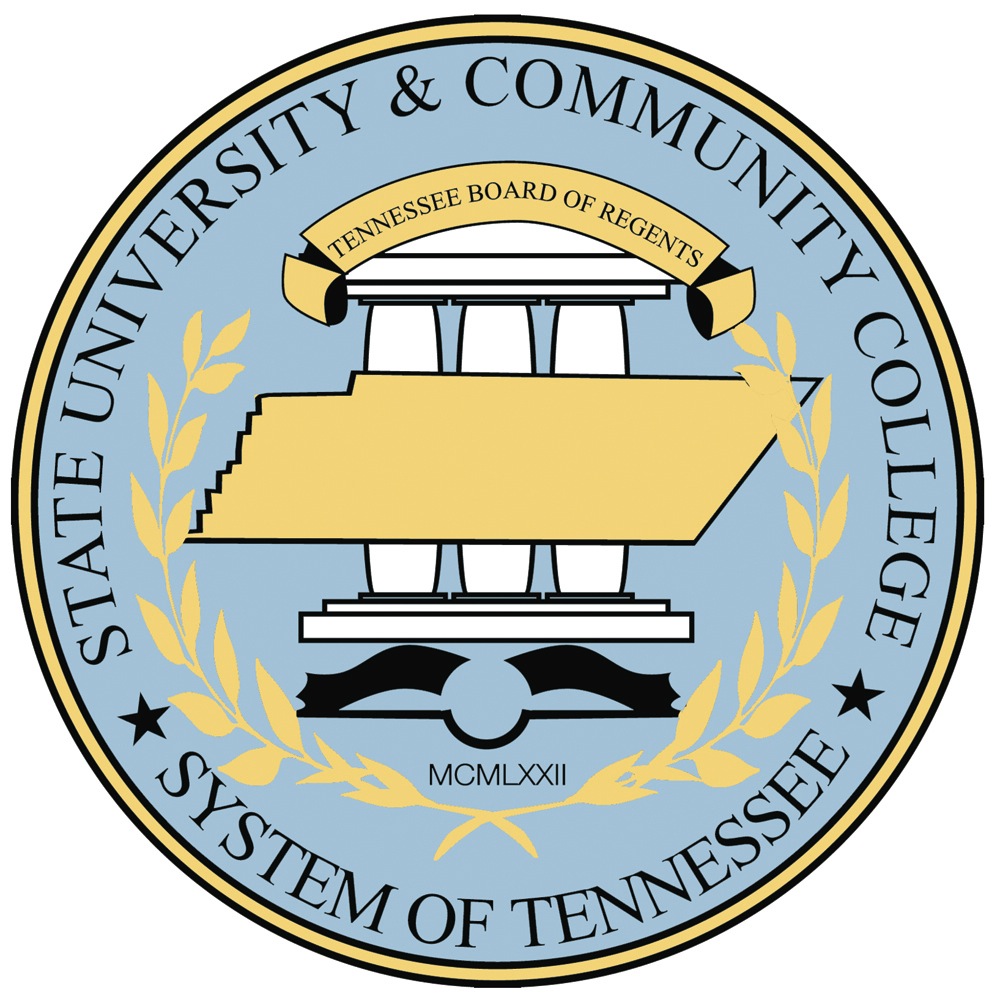 Dr.  Tristan Denley 
Vice Chancellor for Academic Affairs
Tennessee Board of Regents


Tristan.Denley@tbr.edu
Twitter: @TDenley
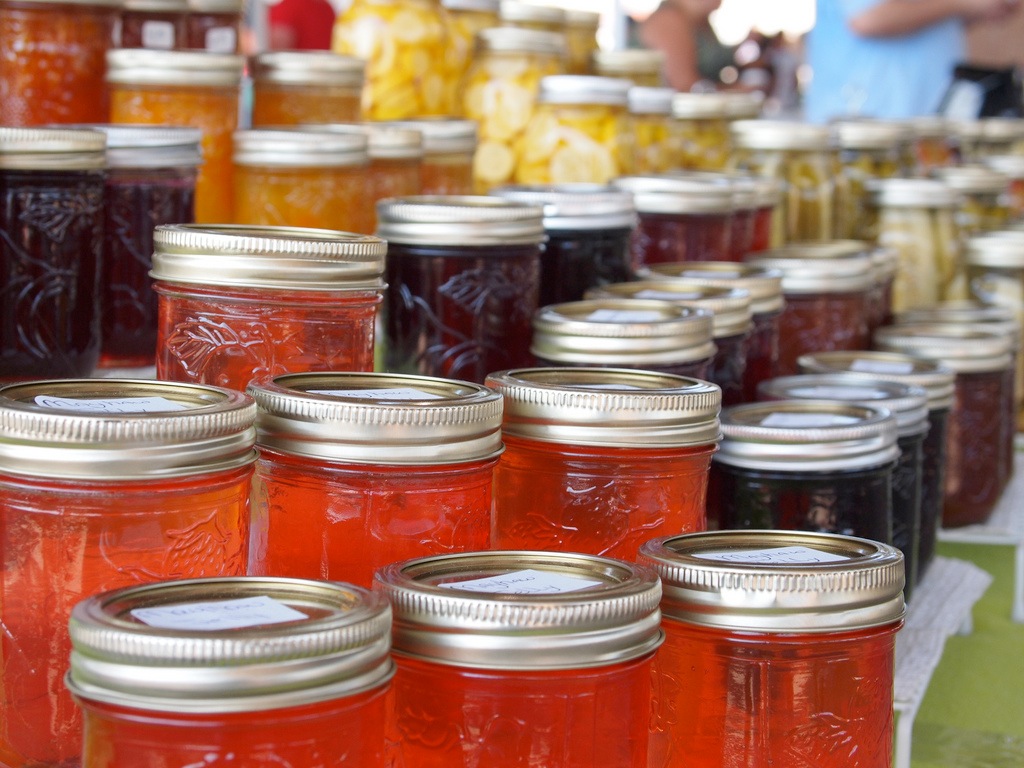 ARCHITECTED CHOICE
Health Professions
Academic Foci
Applied 
Technology
STEM
Humanities
Business
General  Education
Social Sciences
Arts
Education
How did the existence of academic foci 
affect student program choice?
Why did you pick your program or academic focus?
Only 0.2% of students chose an academic focus because they “had to pick something"
Enrollment Patterns for Incoming Community College Freshmen
Creating a Clear 
Path to Success
The effect of course enrollments in the first year 
on the Community College graduation rates
Incoming Freshmen who successfully completed at least 9 hours in their focus 
during their 1st Academic Year
56 % increase
Incoming Minority Freshmen who successfully completed at least 9 hours in their focus 
during their 1st Academic Year
93 % increase
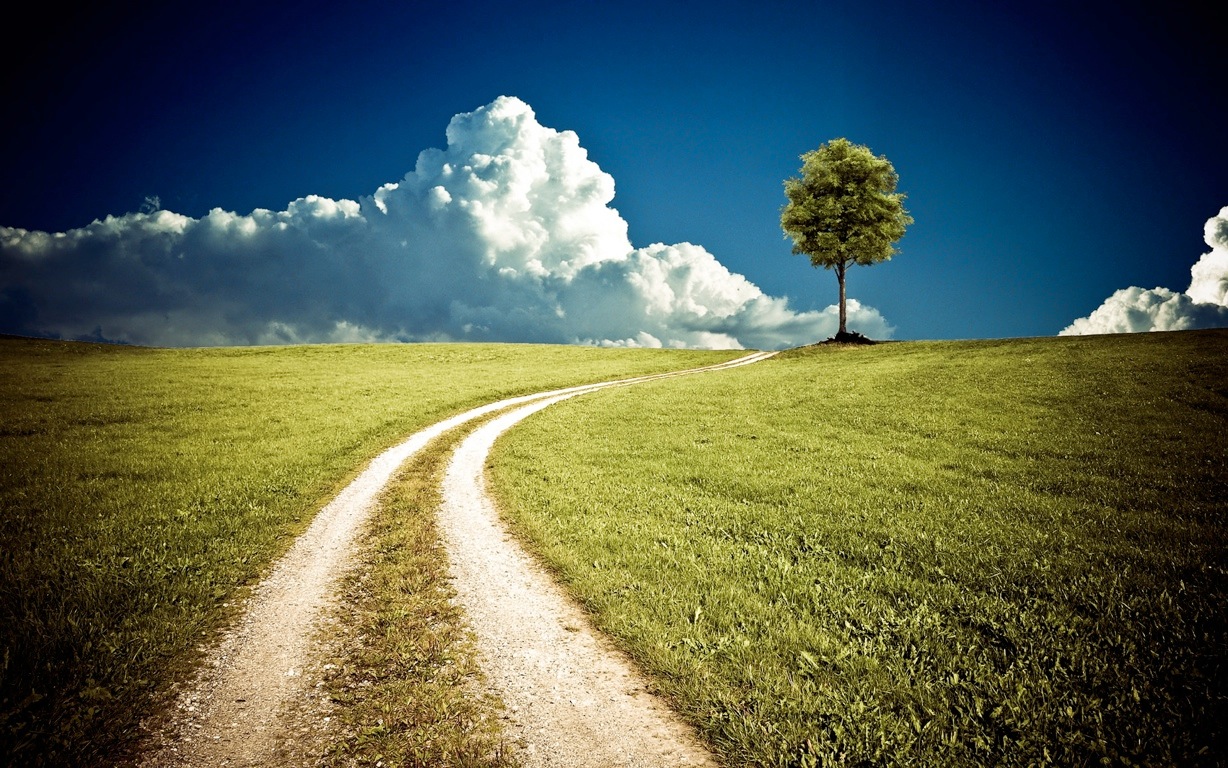 Co-requisite Remediation
Full System 
Implementation
Fall 2015
Completion of Gateway Math by ACT Sub-scoreCommunity College Pre-requisite Model vs. Co-requisite Model
9479 Students
7422 Students
Completion of Gateway English by ACT Sub-score
6071 Students
7147 Students
Completion of Gateway English by ACT Sub-score
Pass Rate in English Composition II
68%
6071 Students
7147 Students
Disaggregation by Student Group
Students who Failed Both Courses
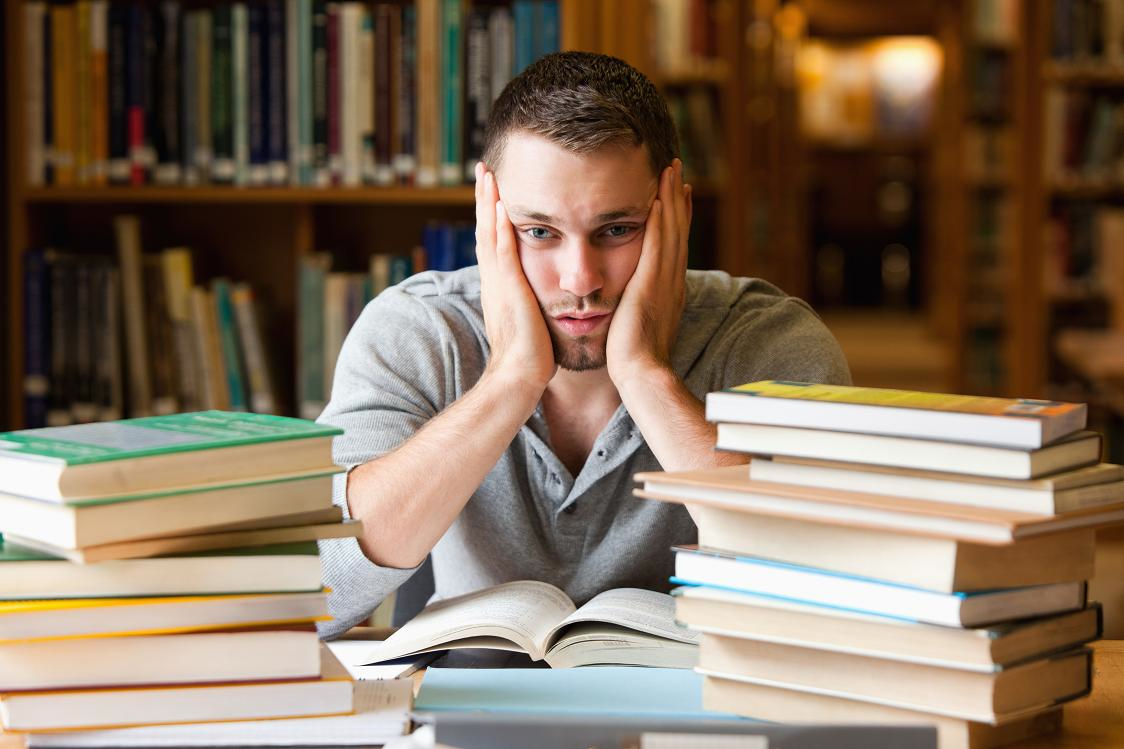 Natural order
Global centrality
Major centrality
Grade prediction
Academic Mindset
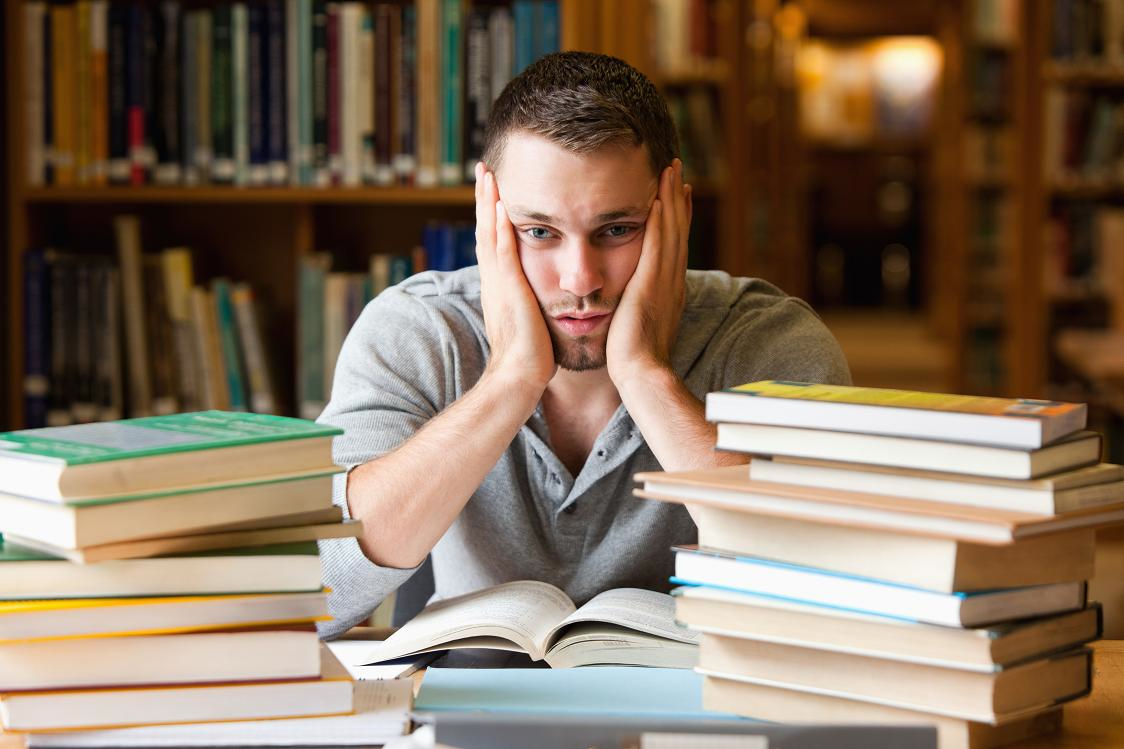 Primary Drivers of Productive Persistence
Believe they are capable of learning the material…
Feel connected to their institution 
and that they belong…
Believe their coursework has value…
Believe they have the skills, habits 
and knowhow to succeed
Believe they are capable of 
learning the material…
NEUTRAL 
MINDSET
FIXED 
MINDSET
GROWTH
MINDSET
Mathematics
Feel connected to their institution 
and that they belong…
DOUBT 
THAT THEY BELONG
BELIEVE THAT THEY BELONG
NEUTRAL
Mathematics
Believe their coursework has value…
DOUBT THE VALUE
AFFIRM THE VALUE
NEUTRAL
Mathematics
Believe they have the skills, habits 
and knowhow to succeed
STRONG
CONFIDENCE
NEUTRAL
LITTLE
CONFIDENCE
Mathematics
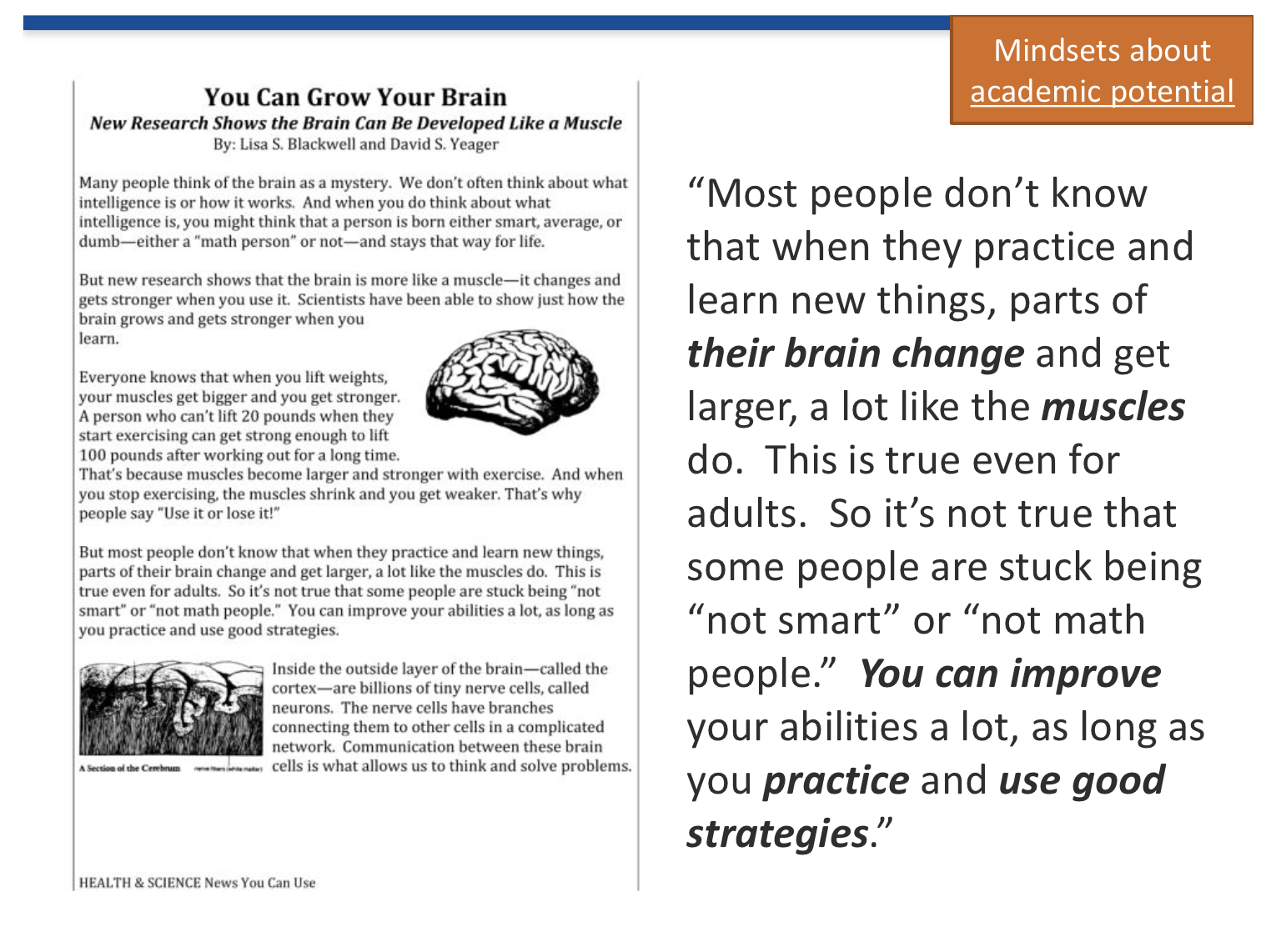 Results
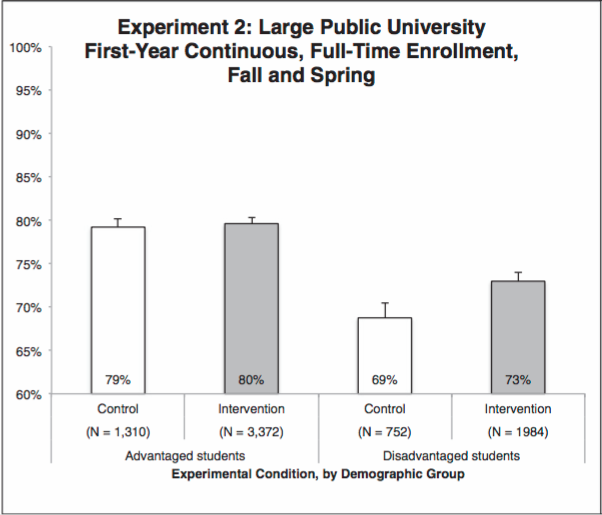 Yeager et al. (2016) Teaching a lay theory before college narrows achievement gaps at scale, 
Proceedings of the National Academy of Sciences of the United States of America
The Theoretical Model
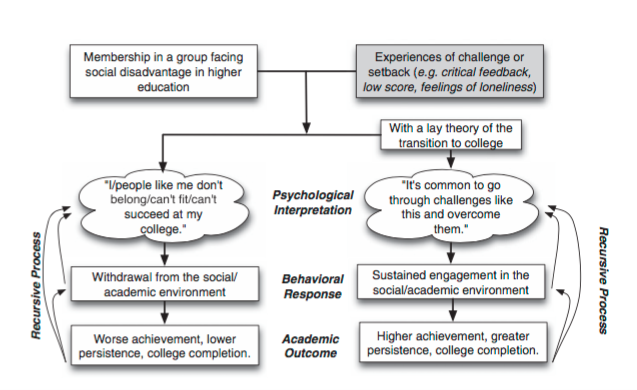 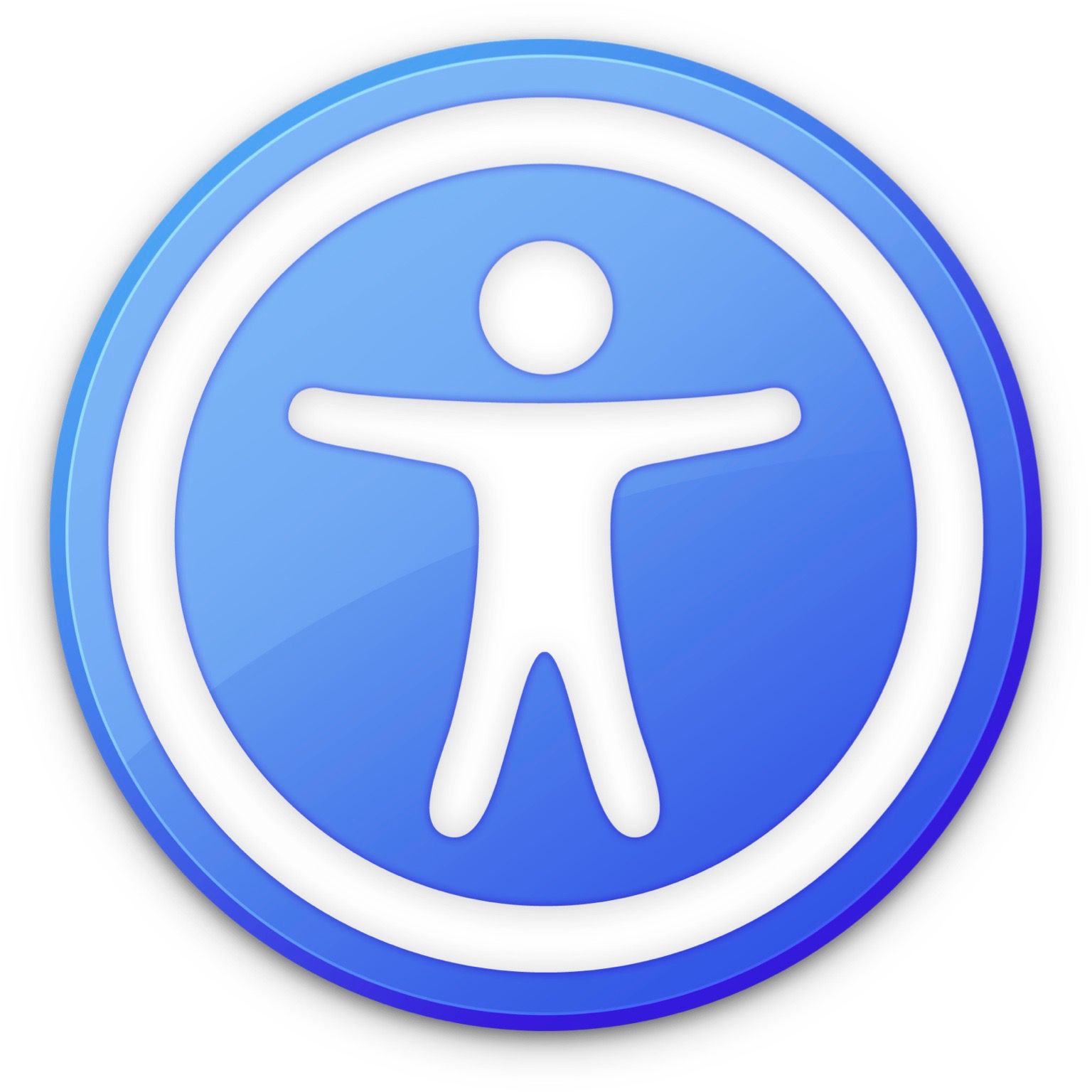 TBR ACCESSIBILITY 
INITIATIVE
TBR ACCESSIBILITY 
INITIATIVE
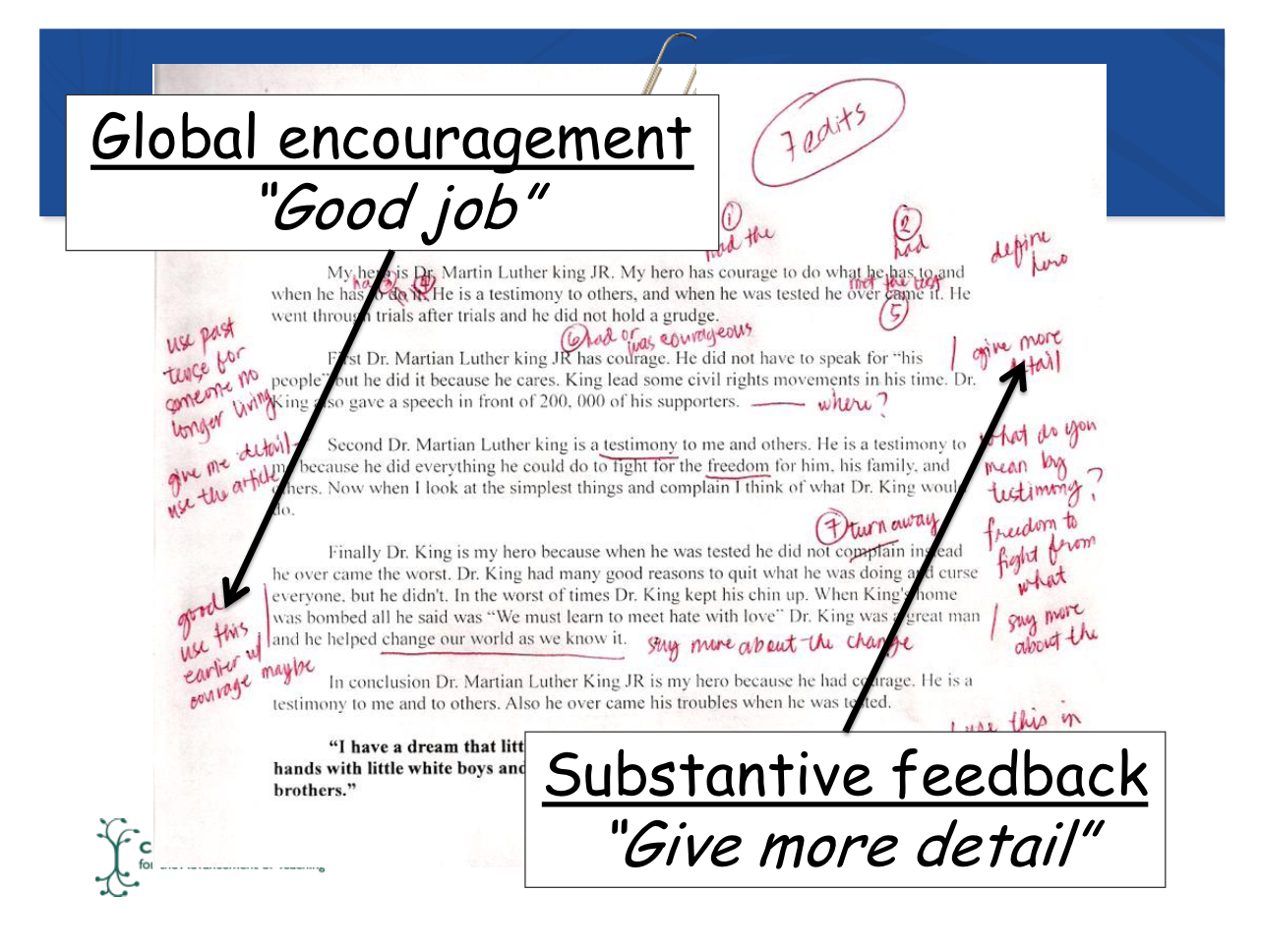 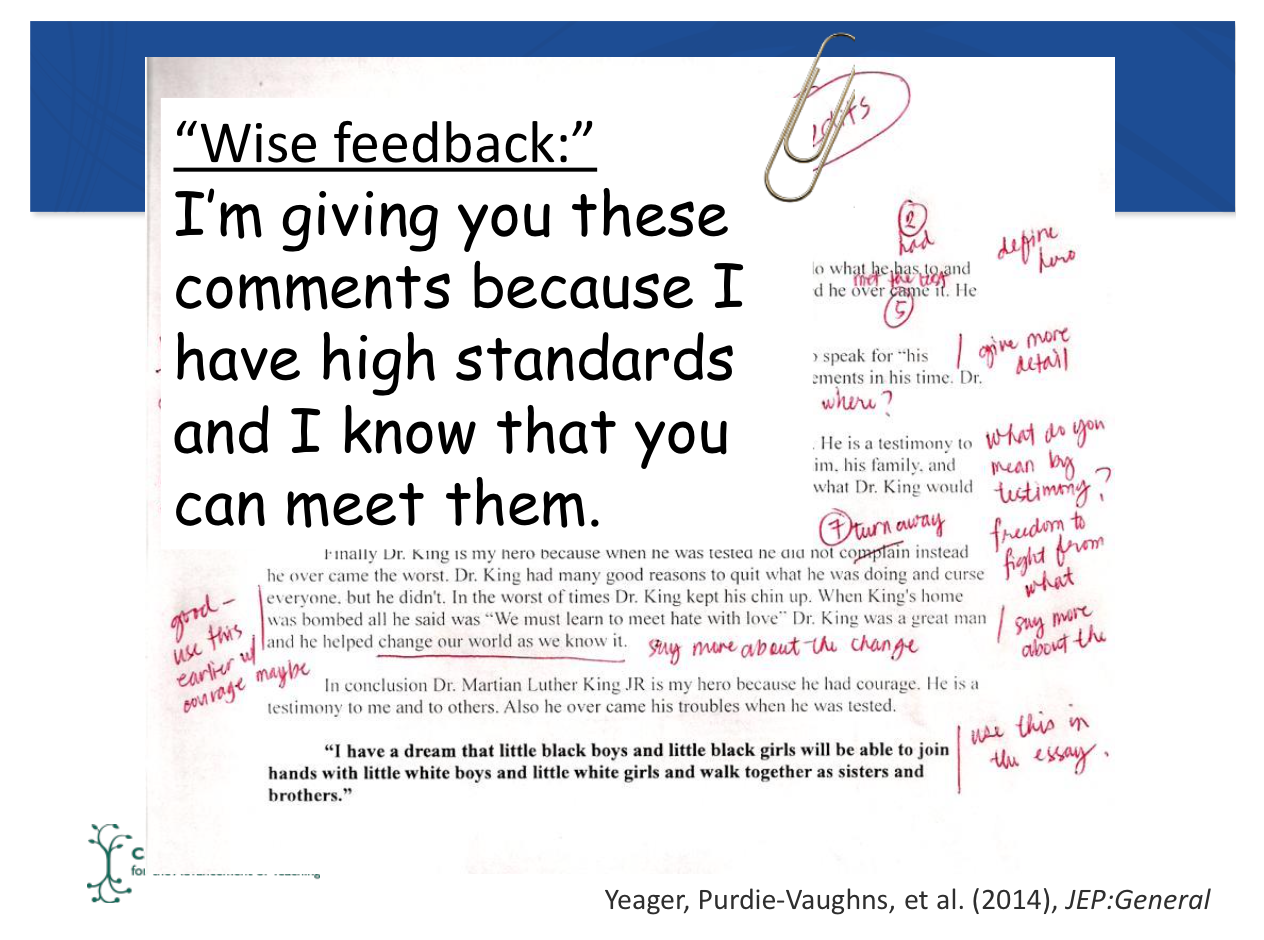 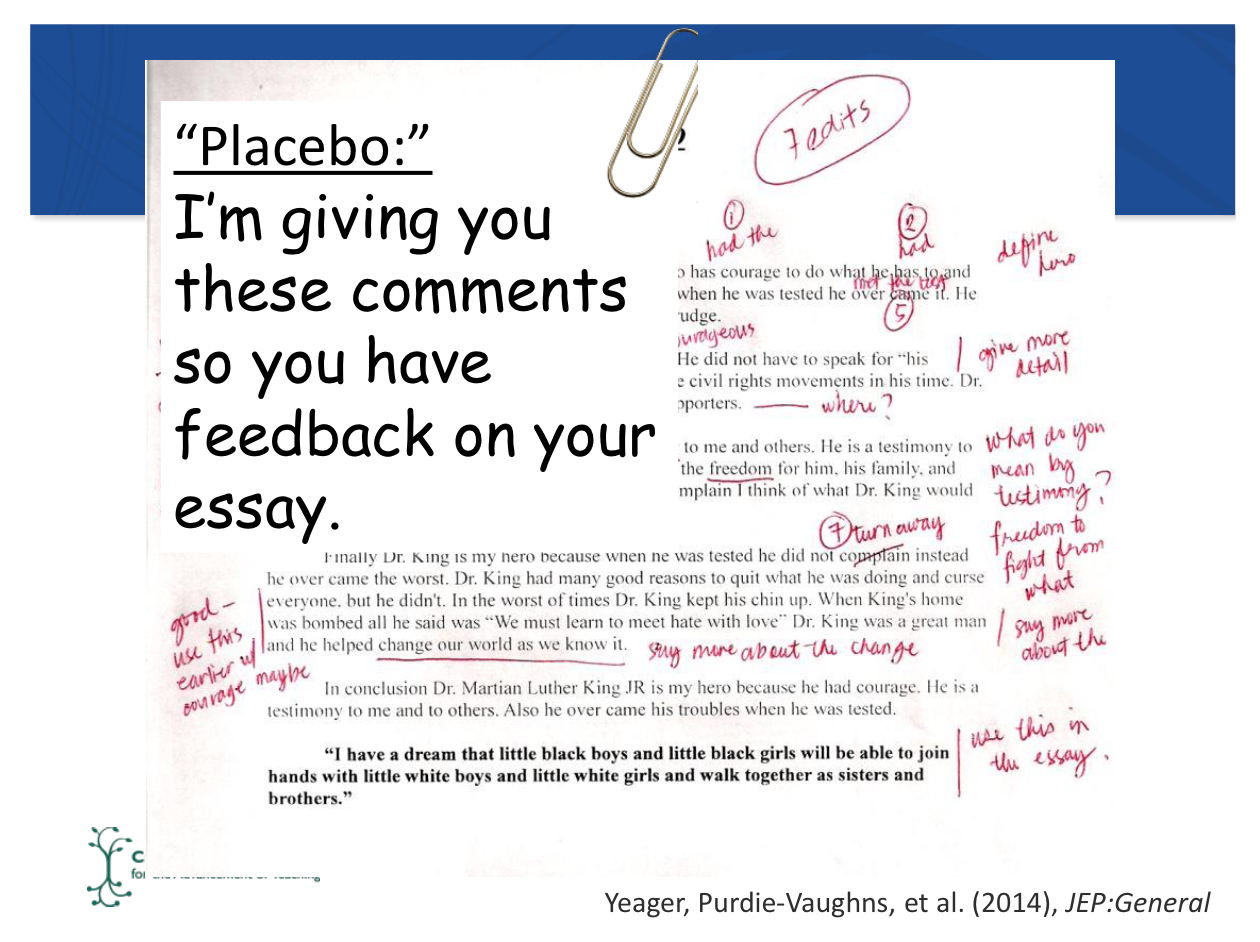 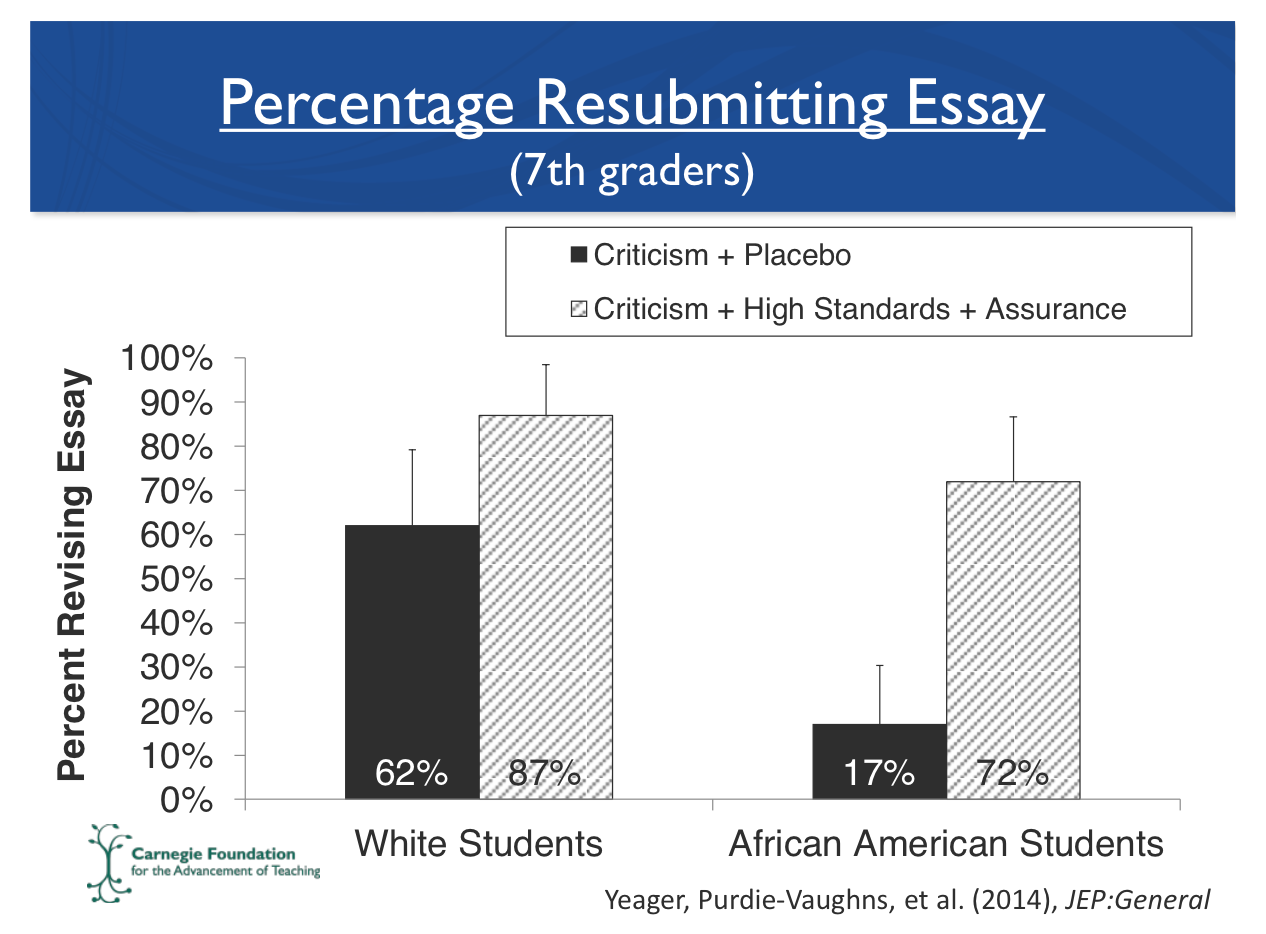 Beyond Financial Aid
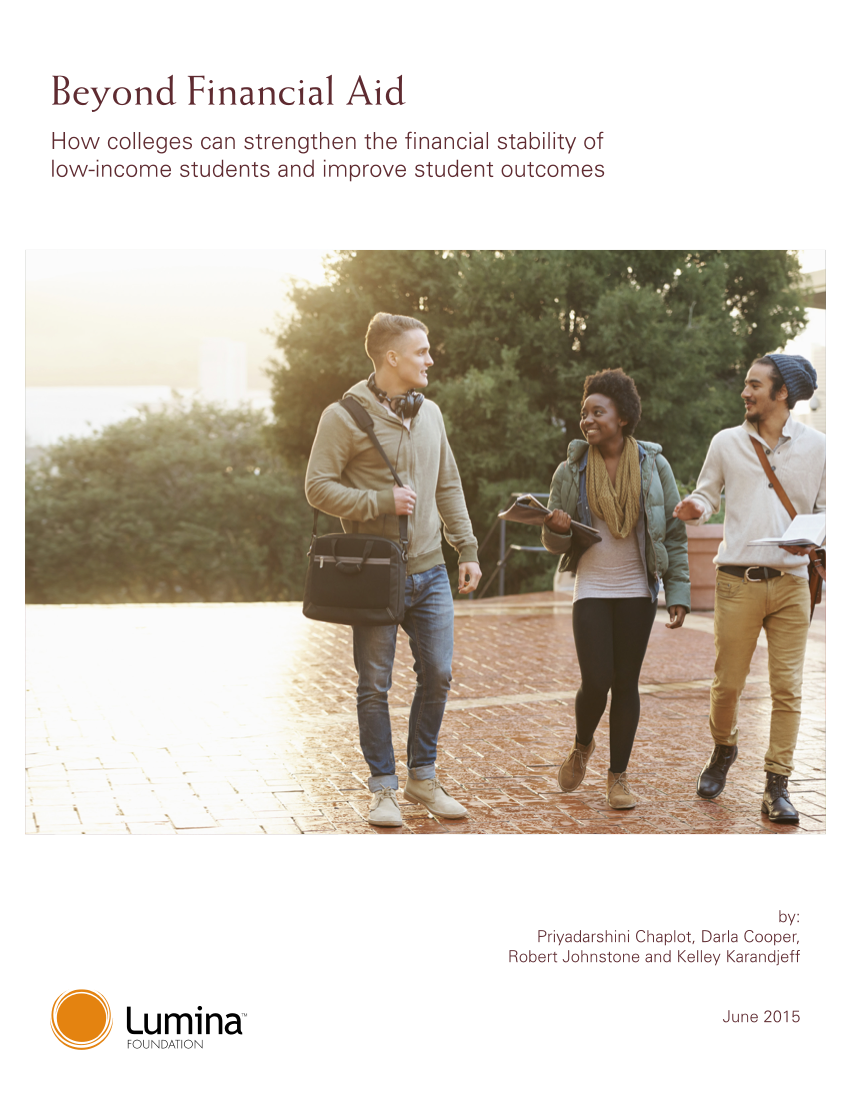 Teams representing all universities, community colleges and TCATS
Two day event with support from Lumina and the Bill and Melinda Gates Foundation
Each institution made their own implementation plan
Thank you
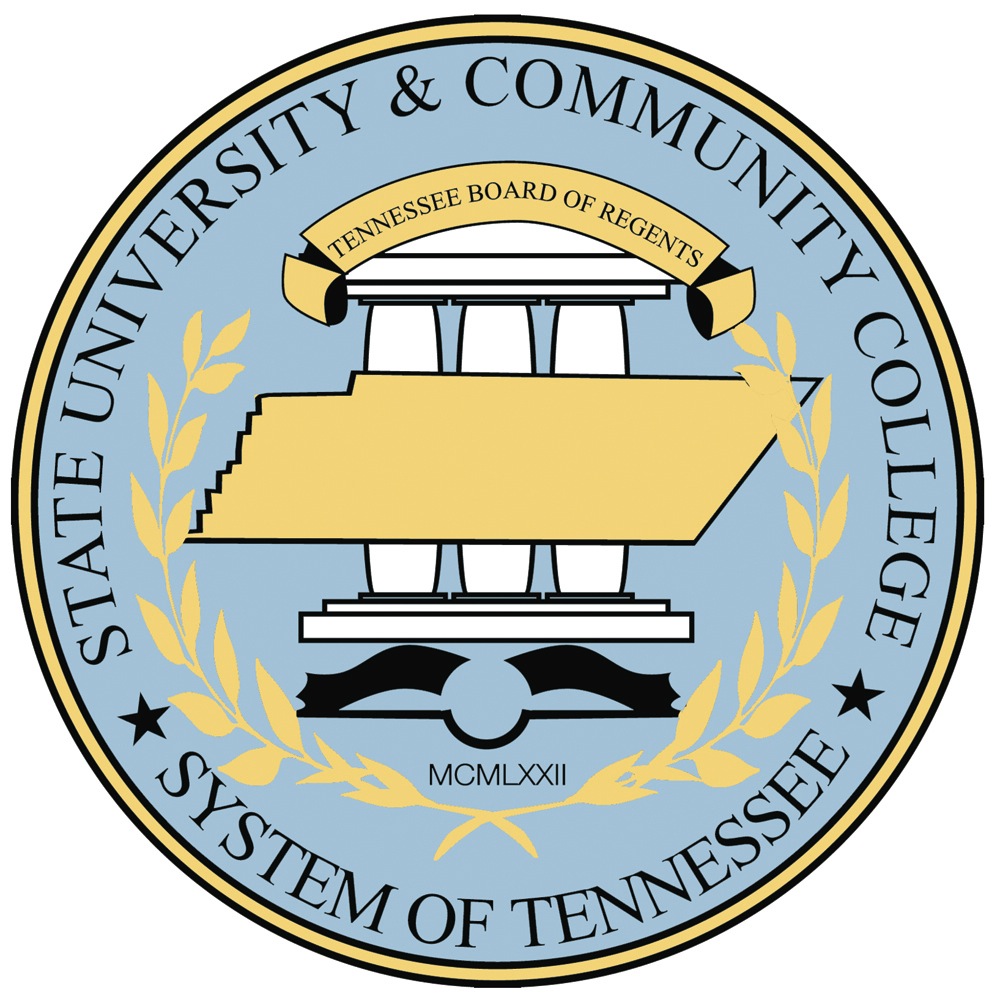